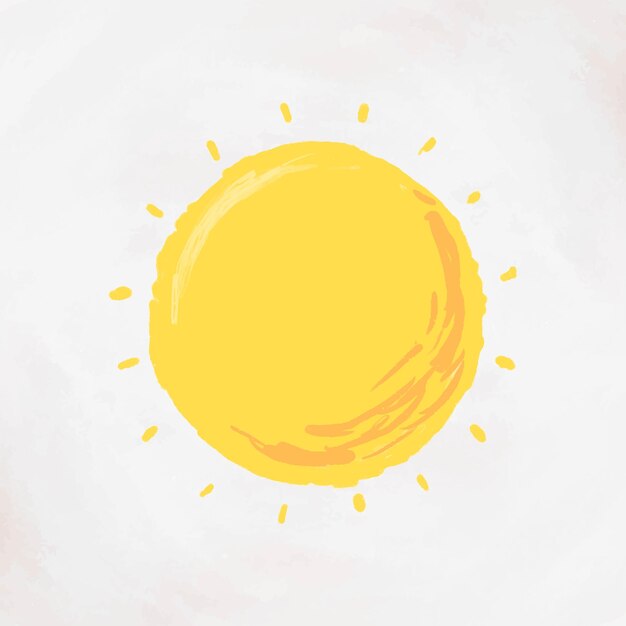 Good 
Morning
اللَّهُمَّ انْفَعْنِي بما علمتني، وعلمني ما ينفعني، وَارْزُقْنِي علماً ينفعني
How are you today ?
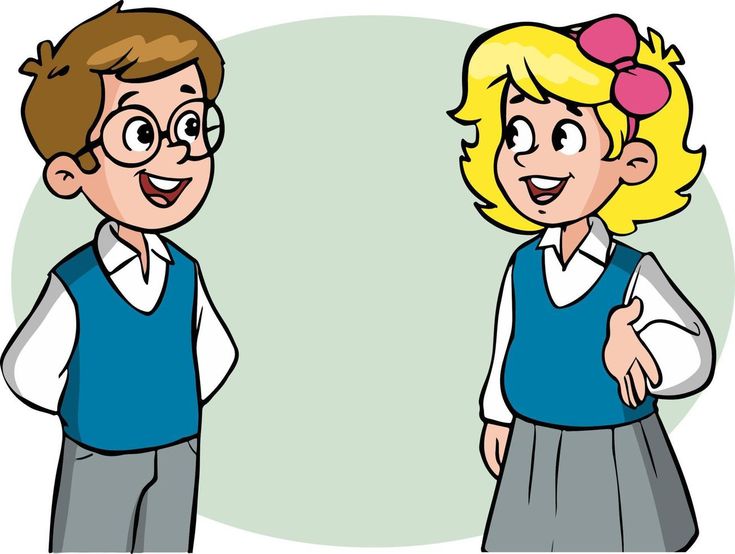 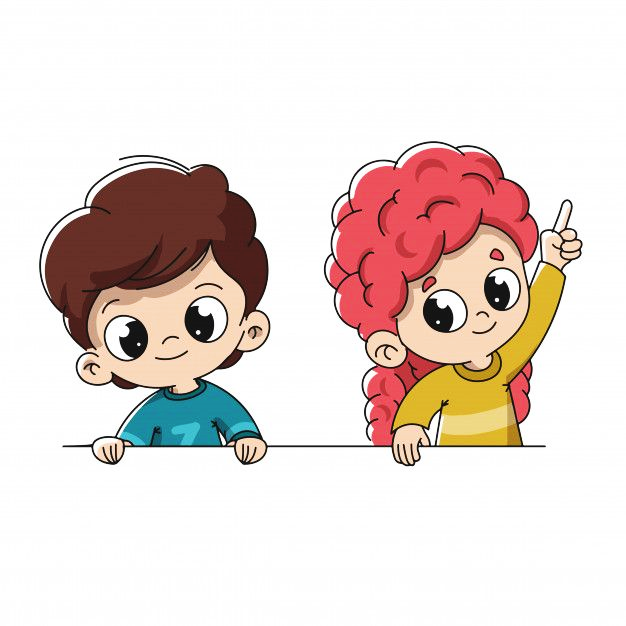 Revision
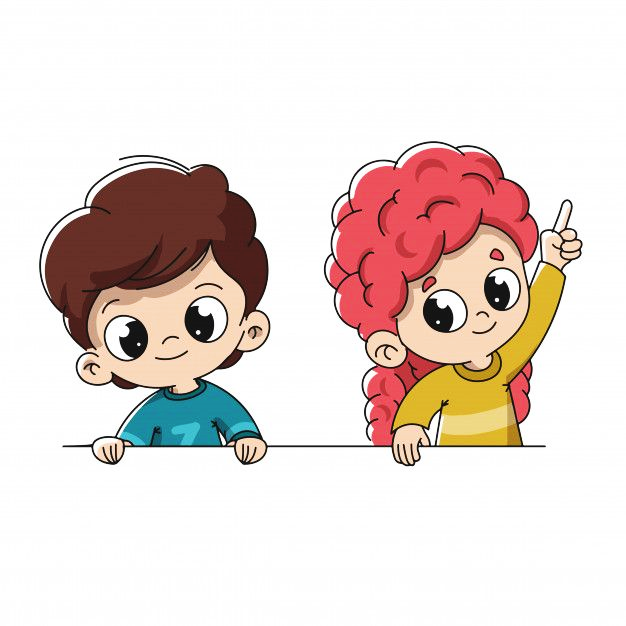 Writing – Form, Meaning and Function:
Writing: Compose sentences from scrambled words & create a report about a popular teen hangout.  
Form\Meaning & Function : Use Would Like correctly in sentences.
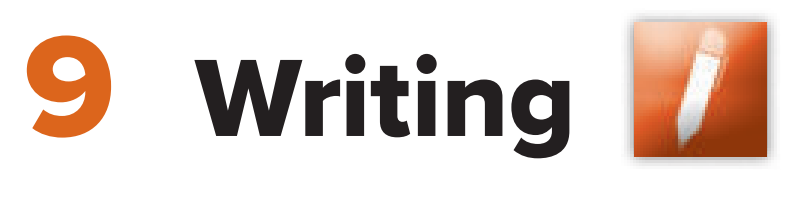 We started our previous lesson with this fun writing activity
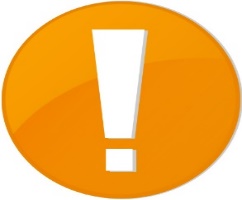 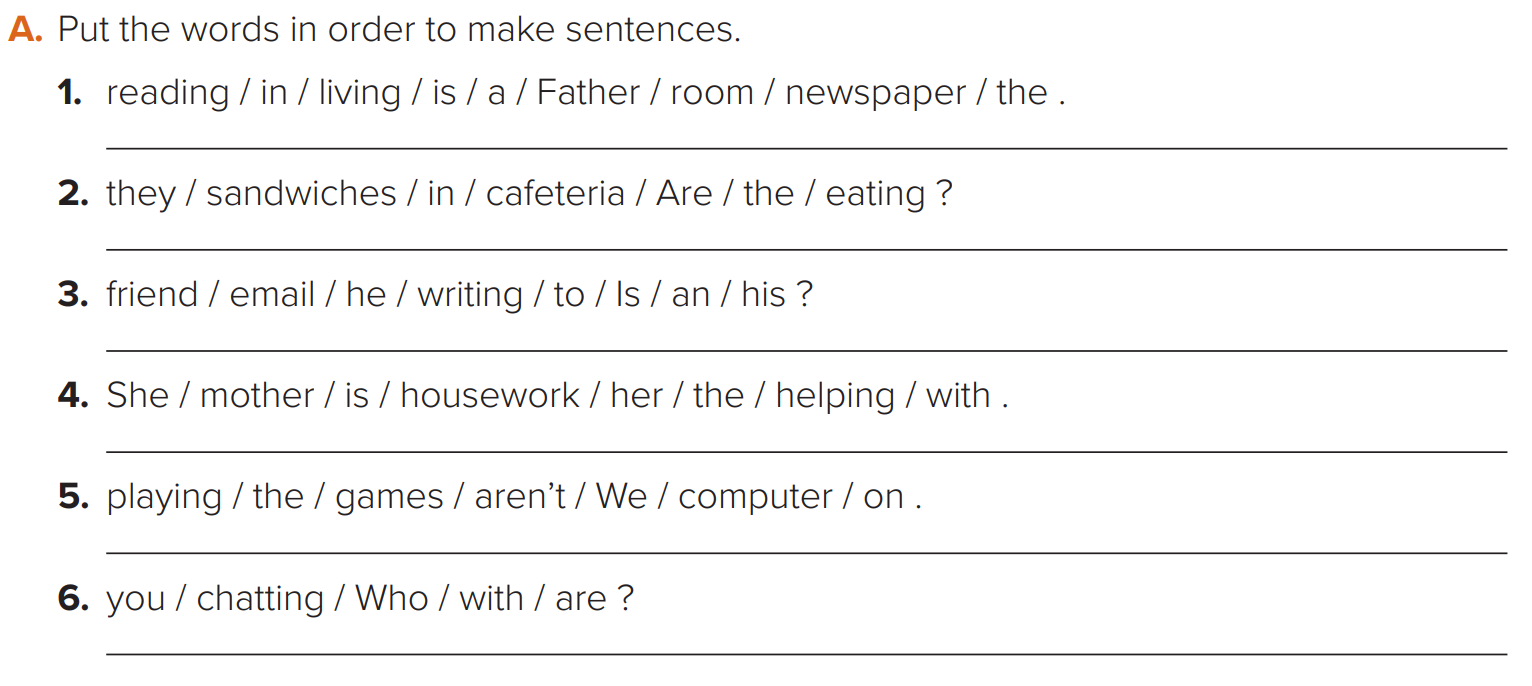 Father  is reading a newspaper in the living room.
Are they eating sandwiches in the cafeteria ?
Is he writing an email to his friend ?
She’s helping her mother with the housework.
Nice
We aren’t playing on the computer games.
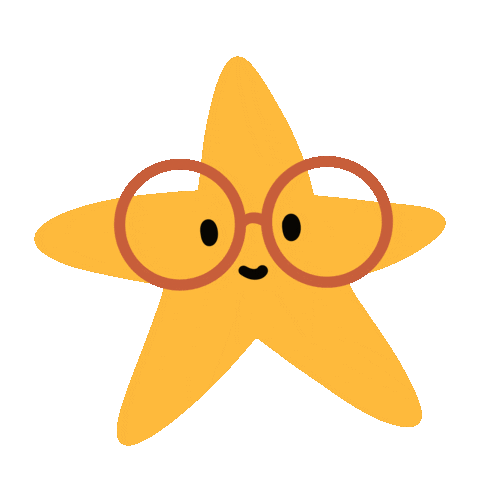 Who are you chatting with?
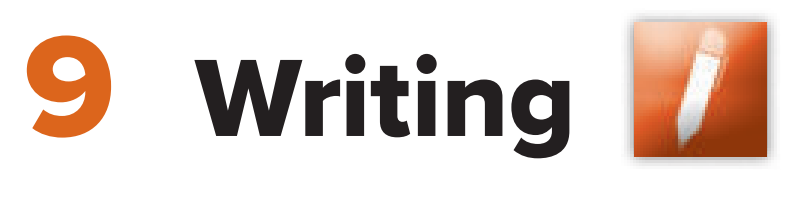 Then we learned how to use  the Personal Pronouns
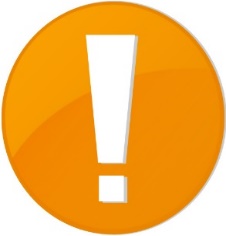 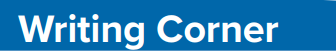 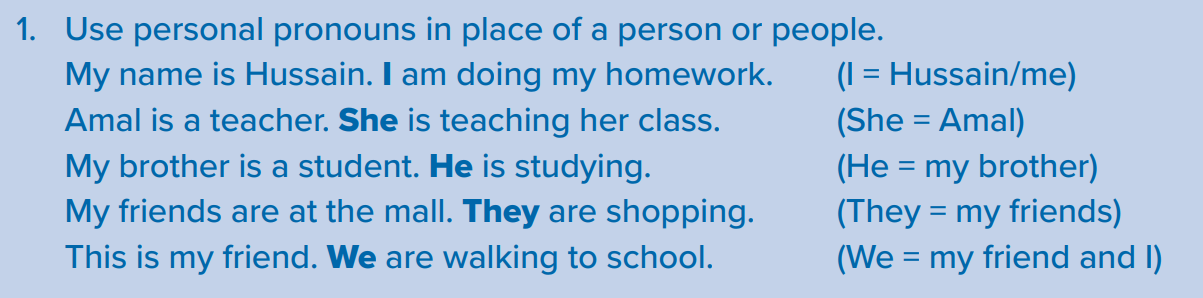 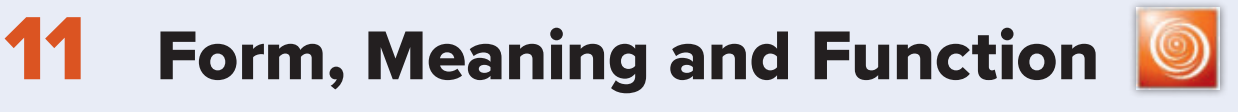 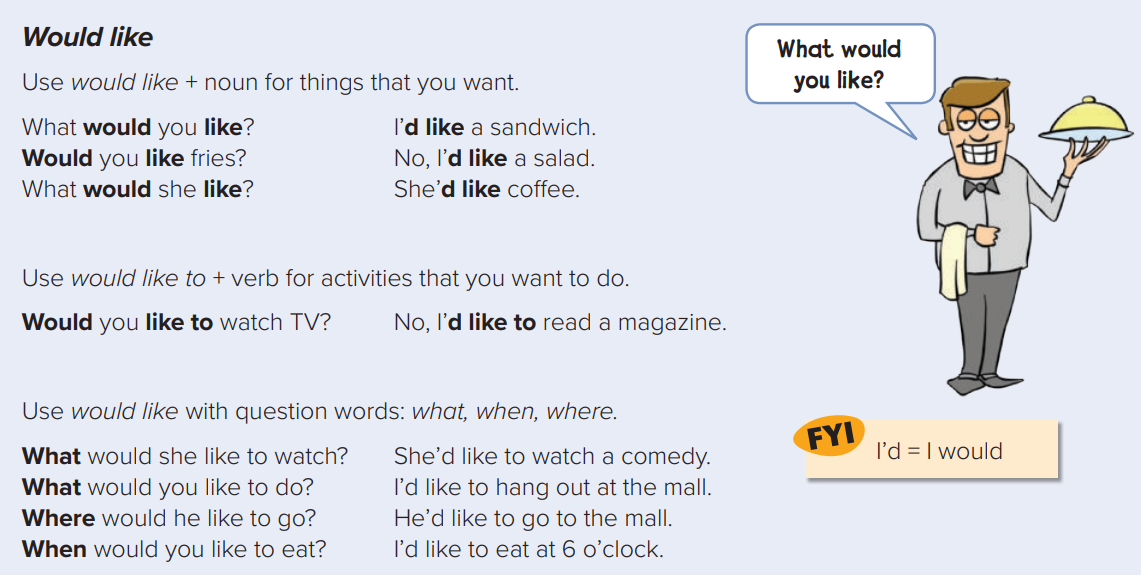 After that, we learned how to use Would like\ Would like to
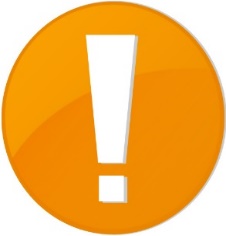 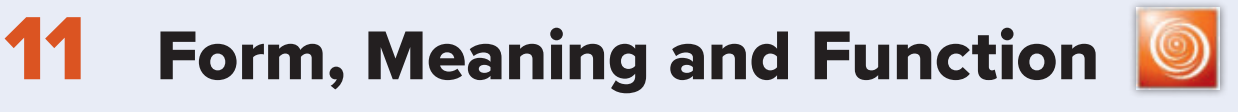 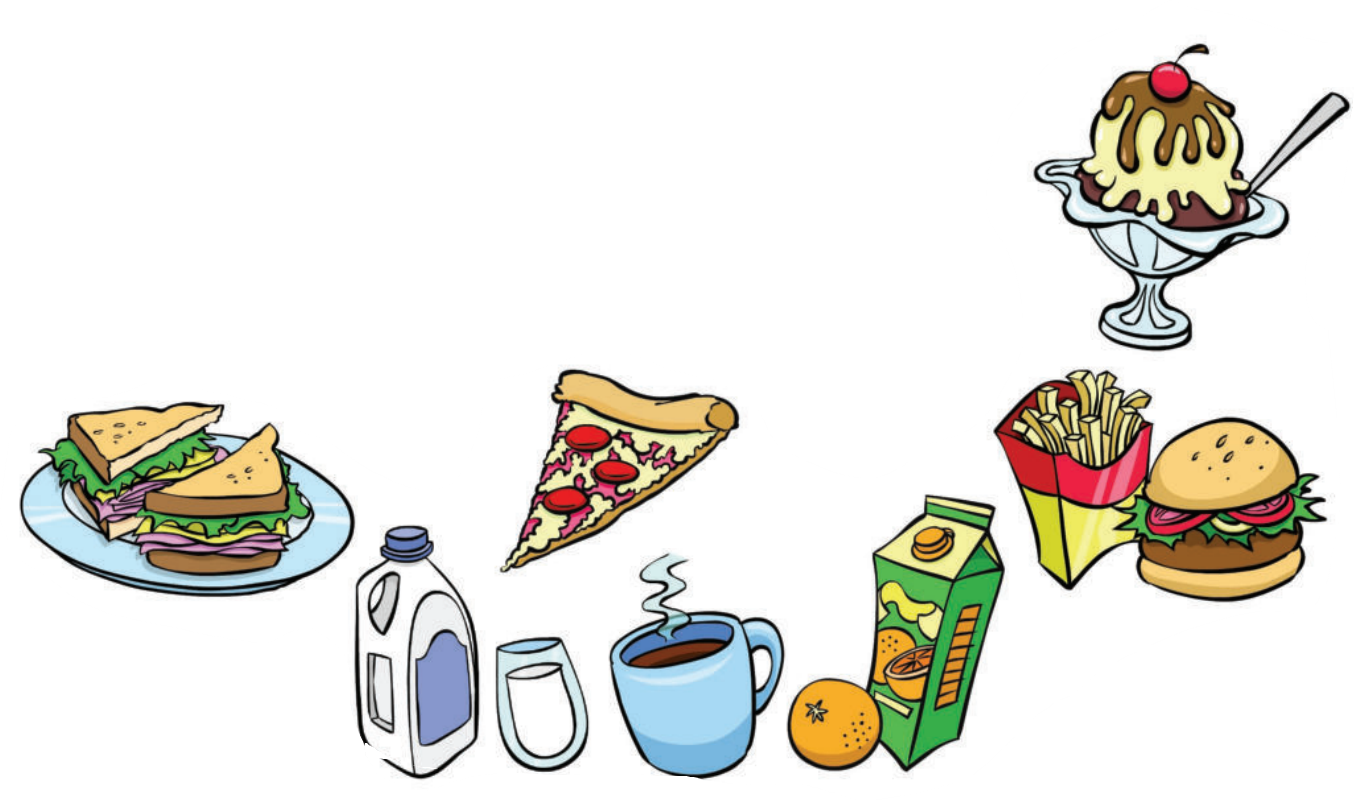 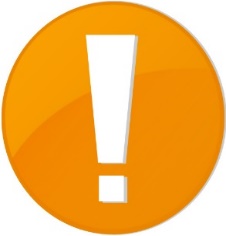 Finally, we evaluated our understanding by solving this fun activity
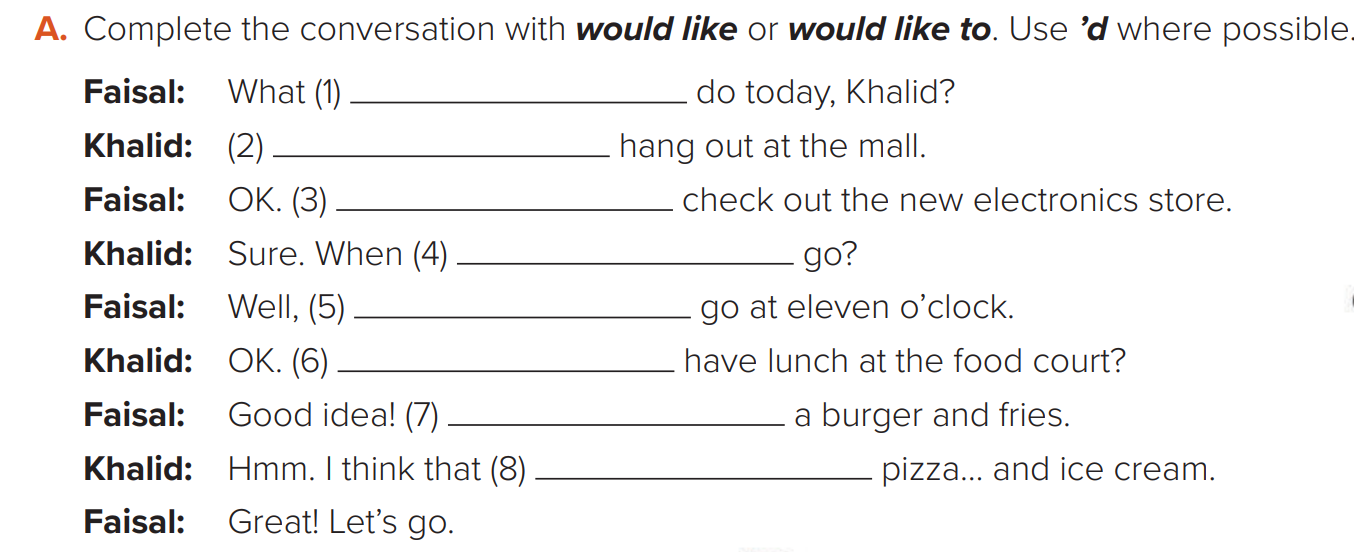 would you like to
I would like to
I’d like to
would you like to
I’d like to
would you like to
i’d like
i’d like
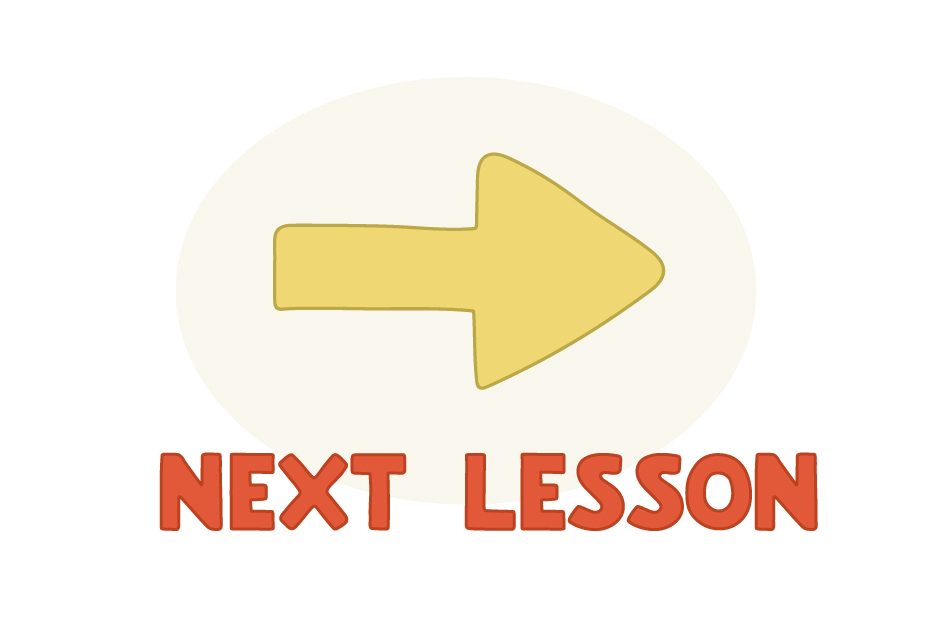 We have a new unit today
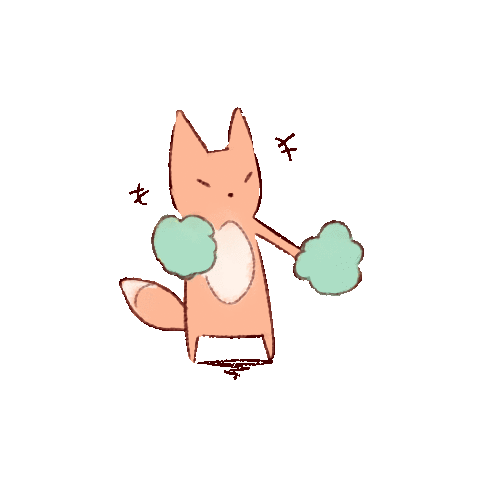 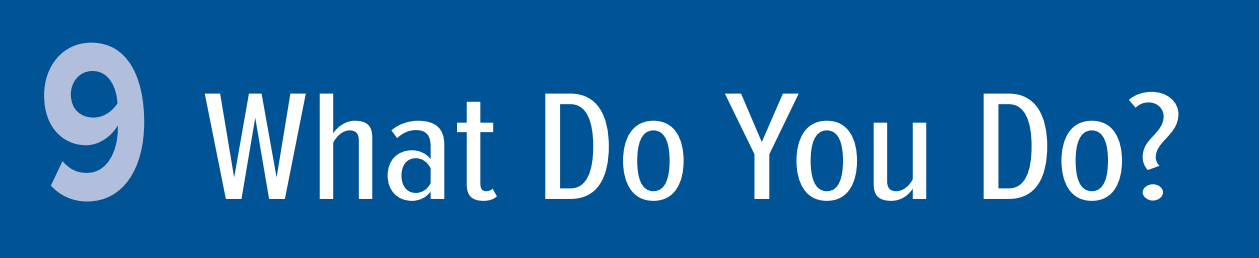 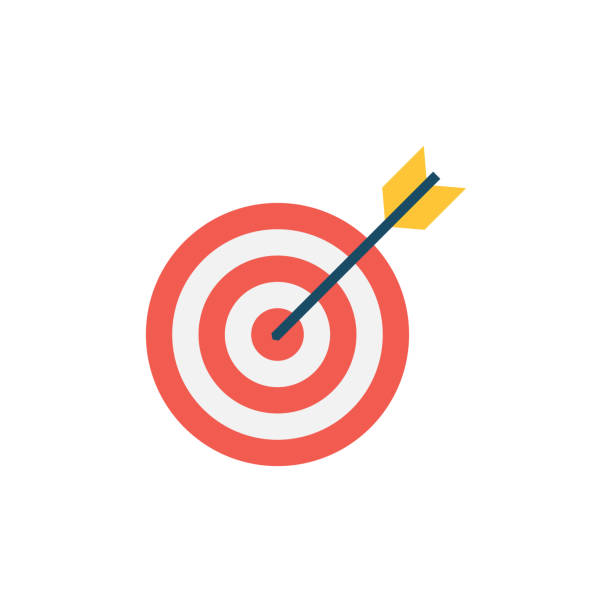 Objectives
We will learn about..
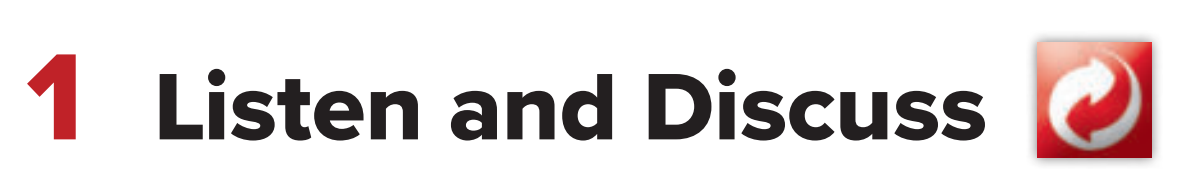 List a number of jobs.
Describe job activity. 
Discuss future job using “Want”.
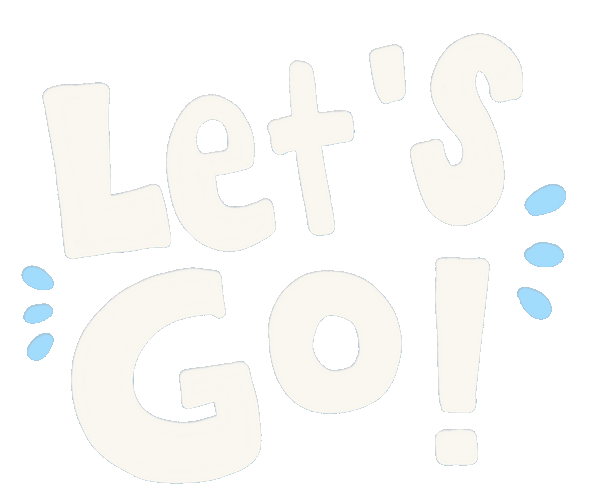 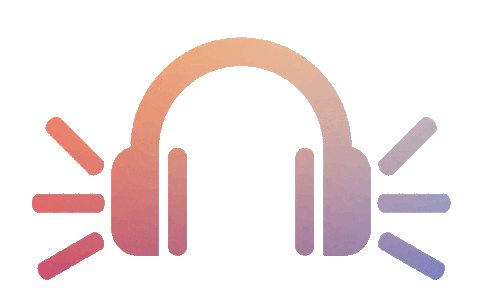 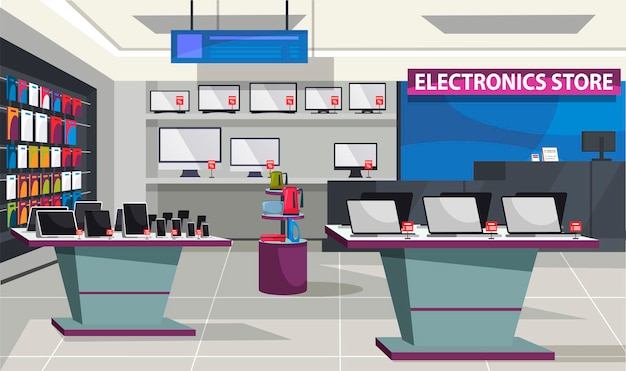 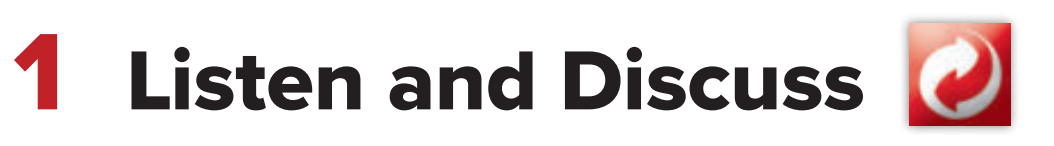 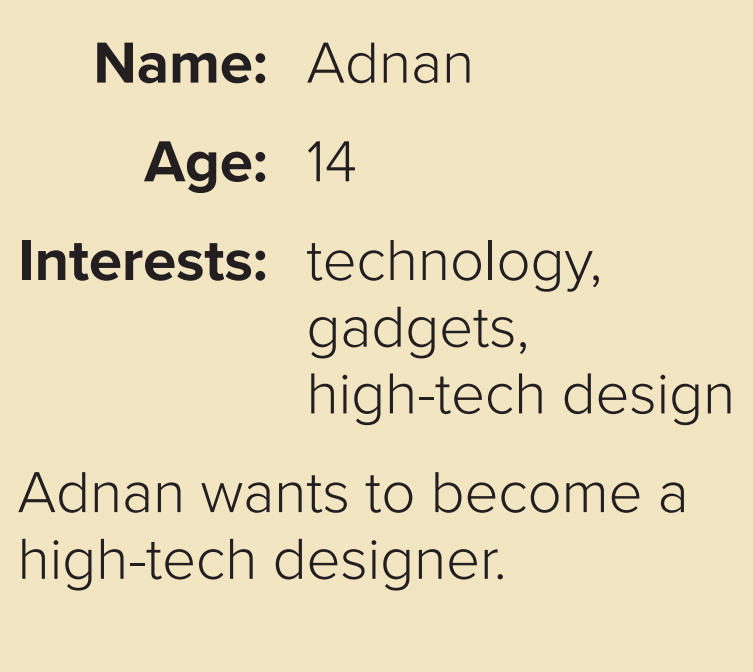 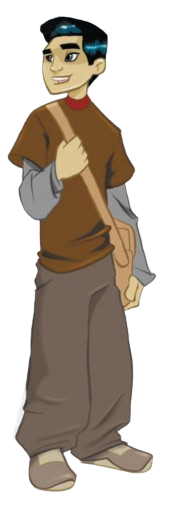 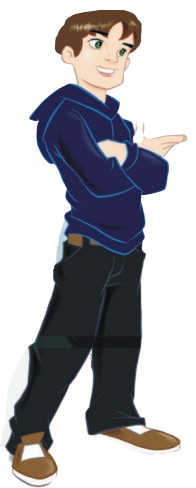 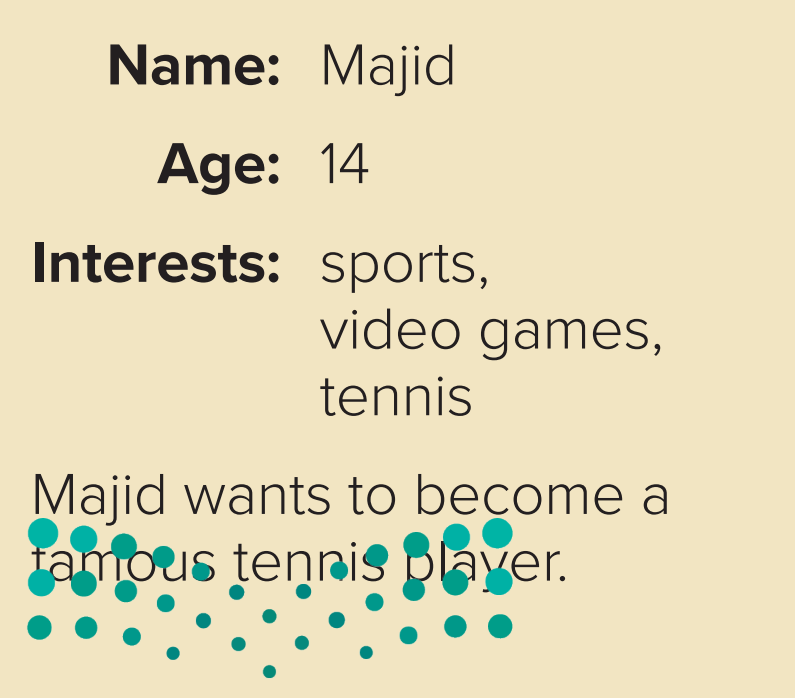 Majid wants to become a 
Famous tennis player.
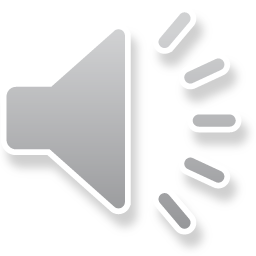 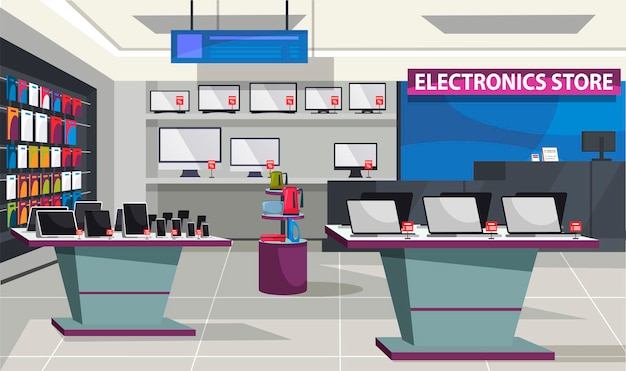 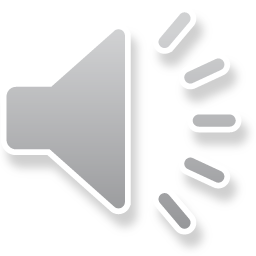 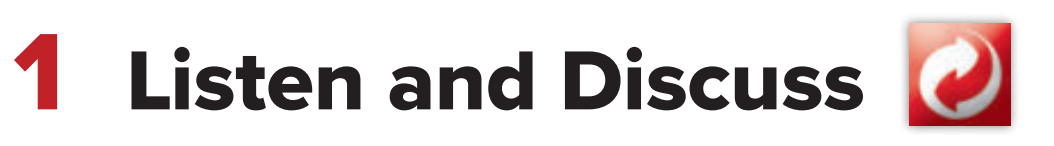 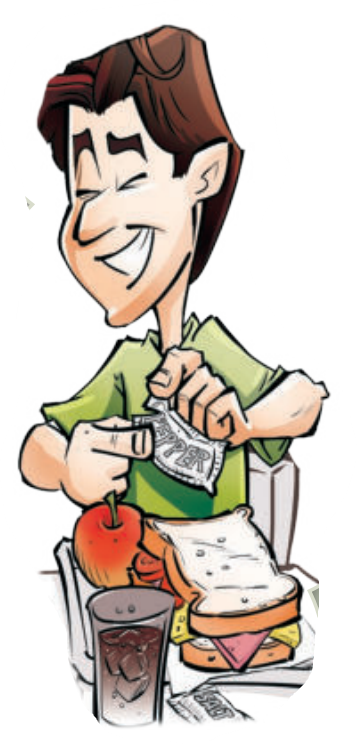 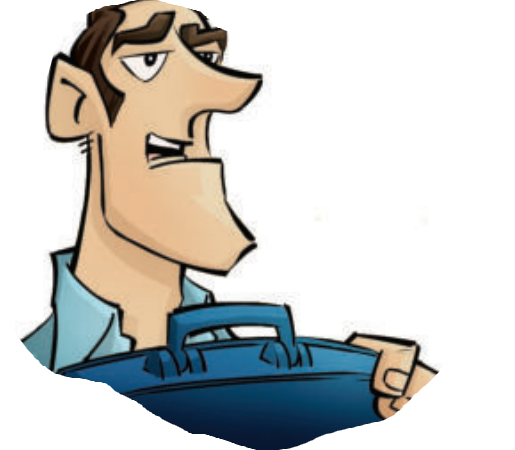 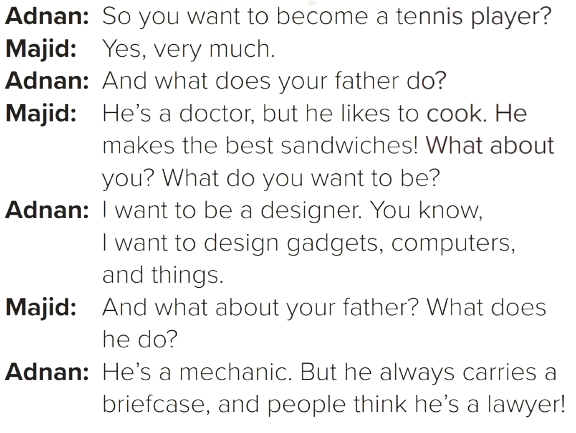 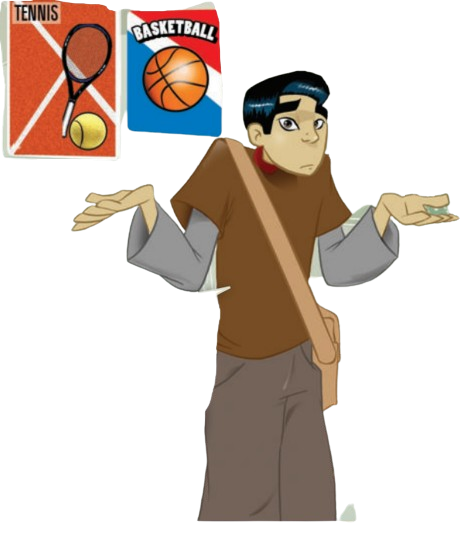 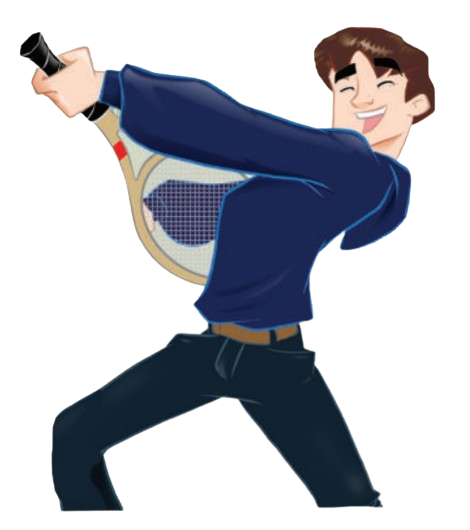 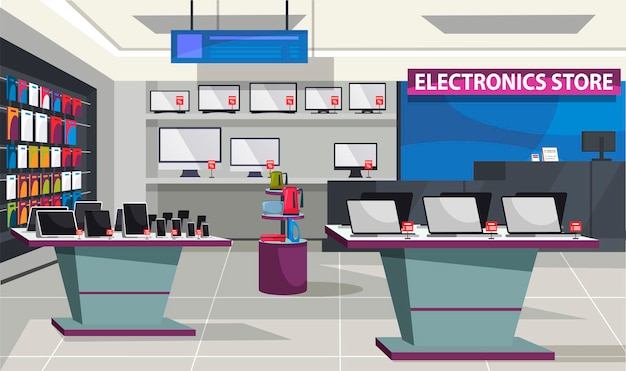 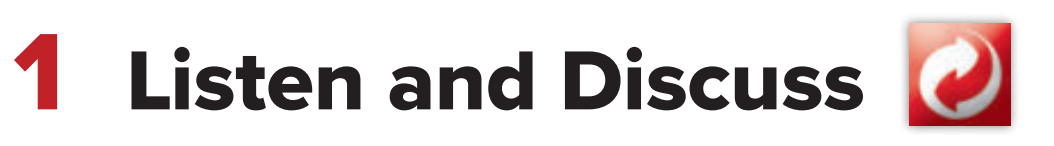 Look at the information about the boys. What do they want to be?
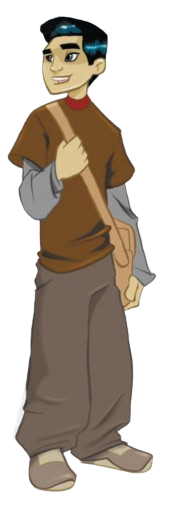 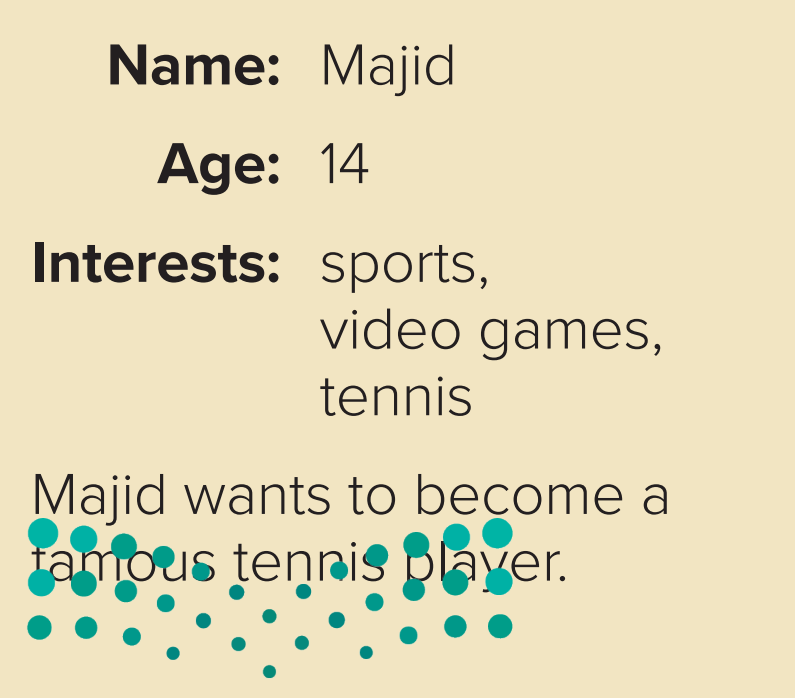 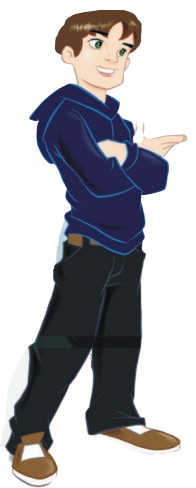 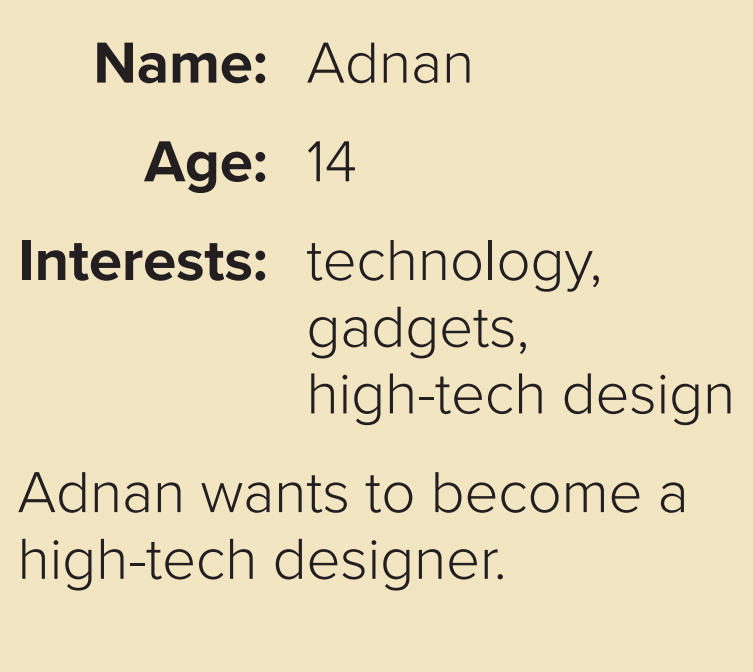 Majid wants to become a 
Famous tennis player.
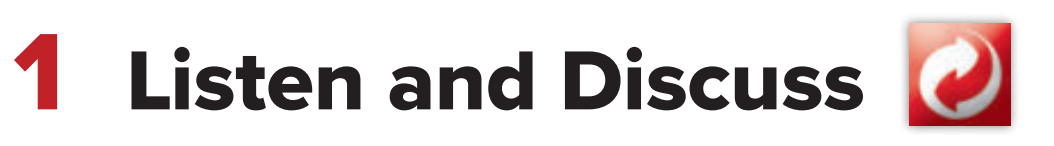 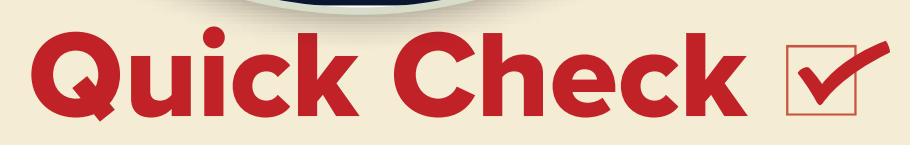 Vocabulary
What are the names of the jobs?
Doctor
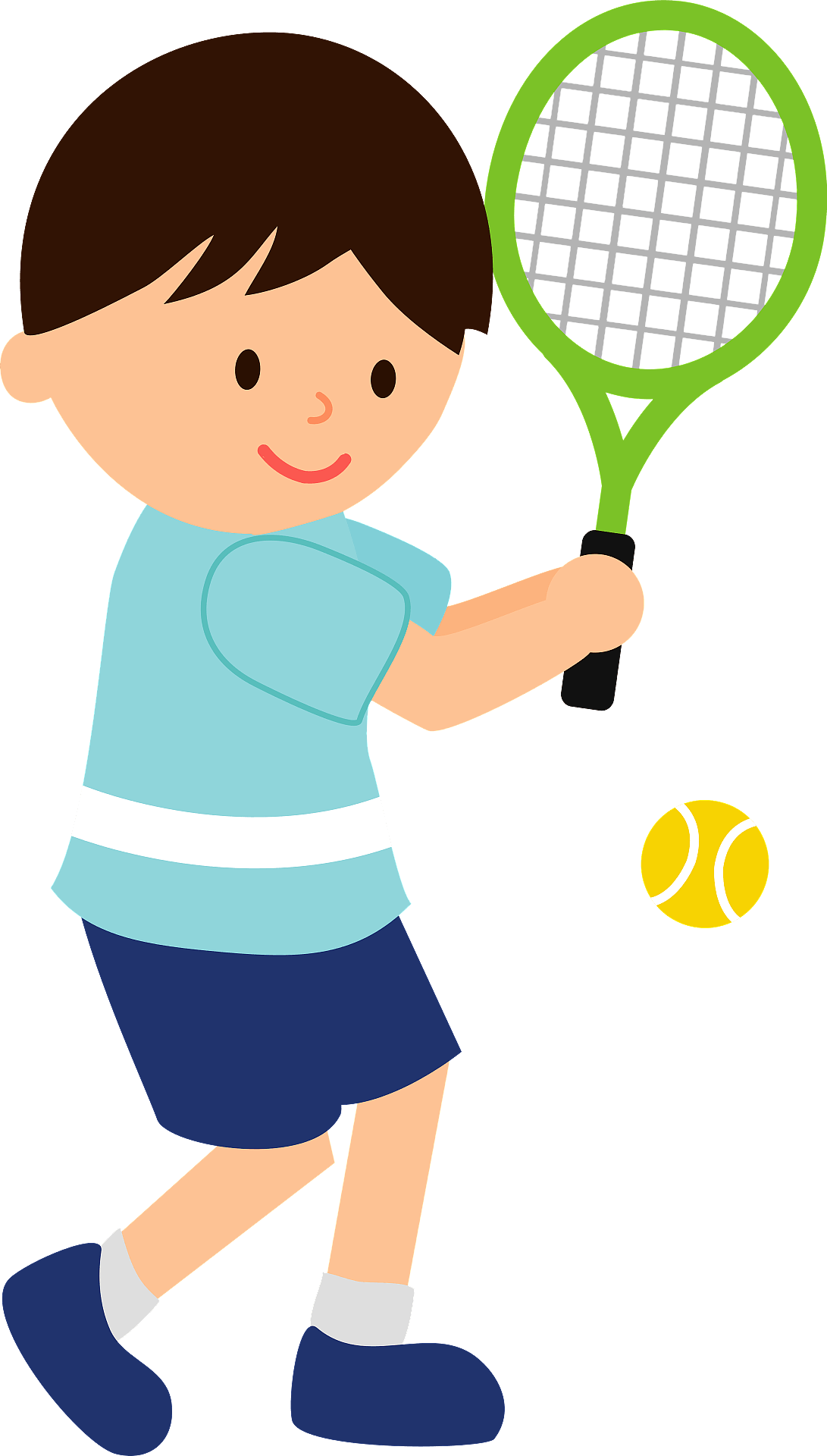 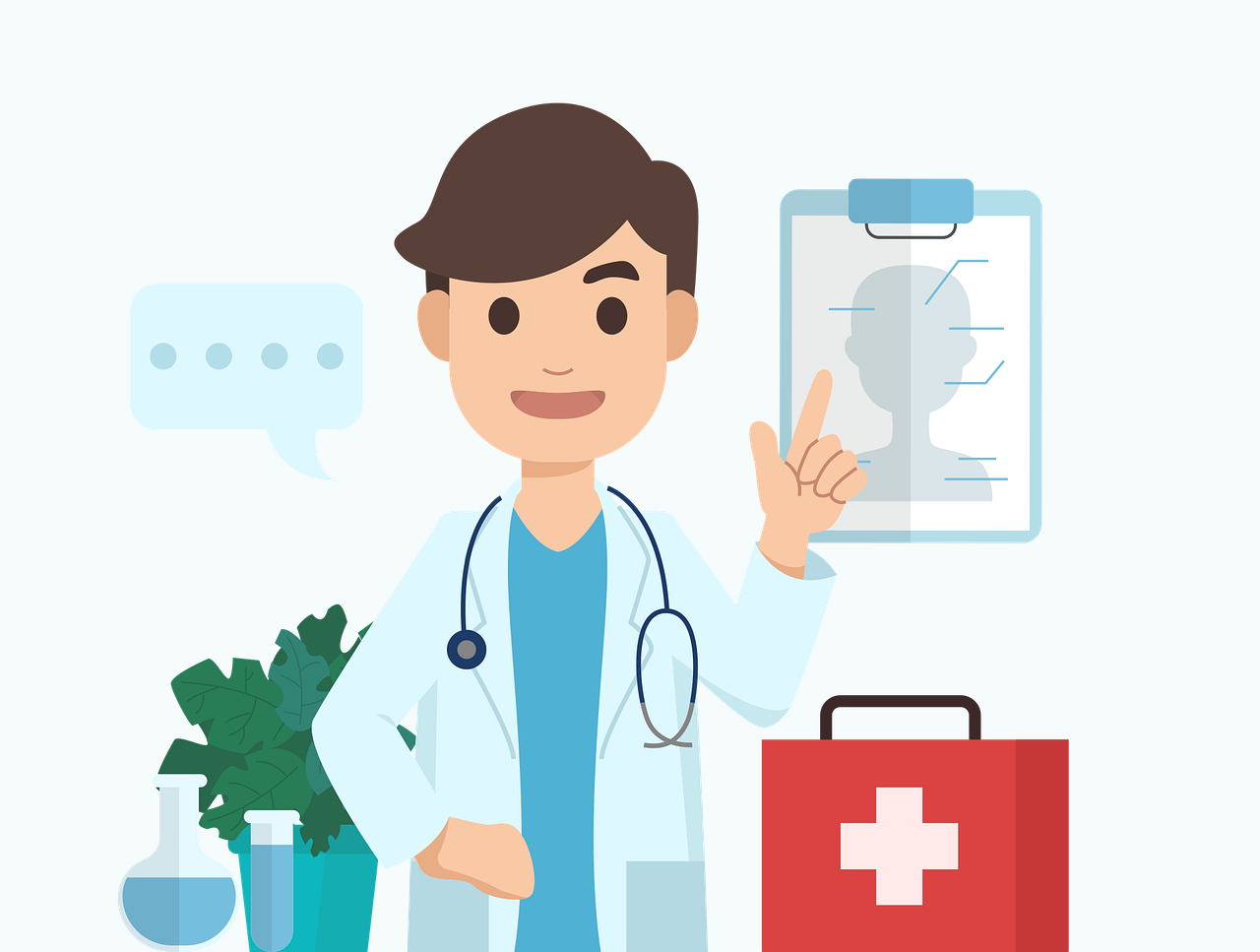 Tennis Player
Plays tennis
Works in the hospital
Nice
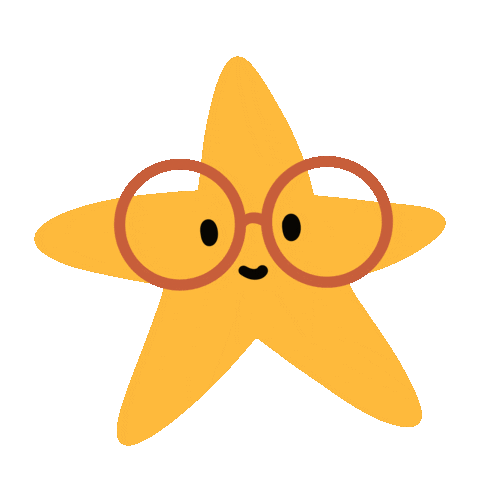 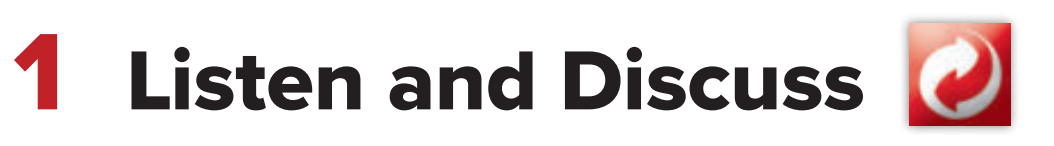 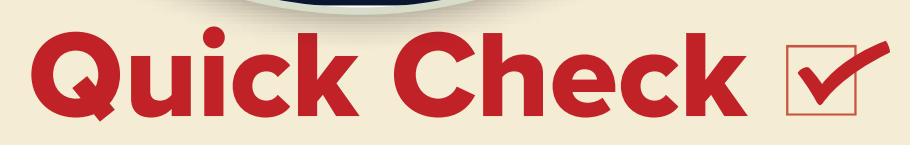 Vocabulary
What are the names of the jobs?
High-tech designer
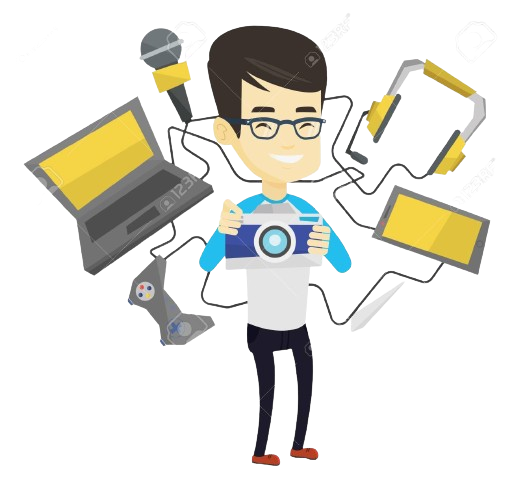 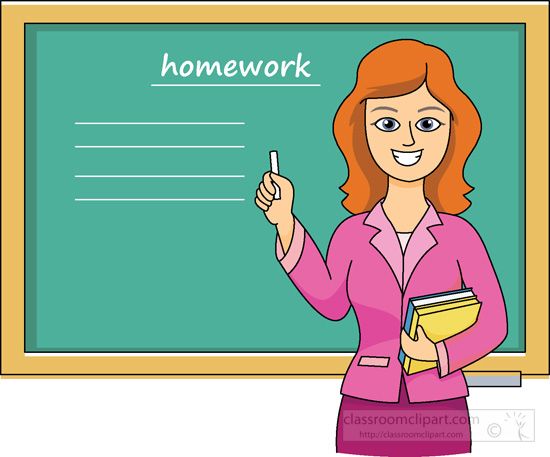 Teacher
Teaches at school
Designs new gadgets
Nice
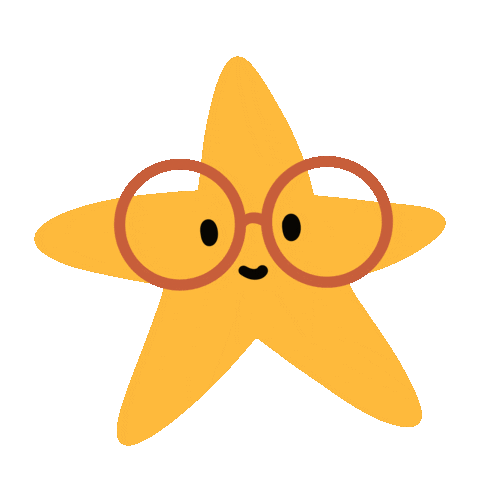 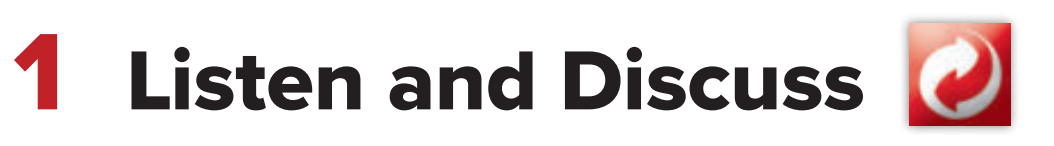 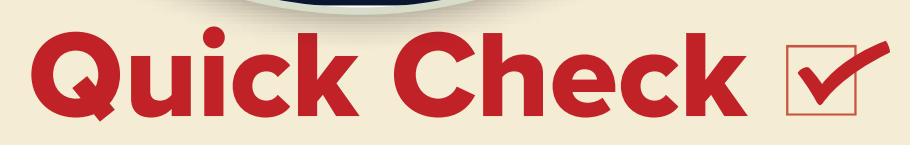 Comprehension
B. Comprehension. Answer yes or no.
___ Majid wants to be a teacher.
2. ___ Adnan wants to be a designer.
3. ___ Majid designs games. 
4. ___ Adnan is interested in technology
No
Yes
No
Yes
Nice
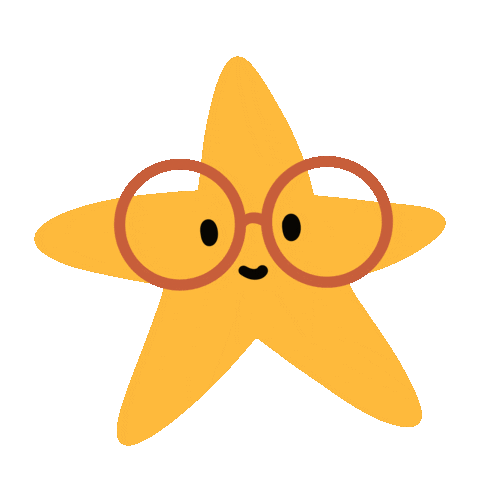 Pair Work
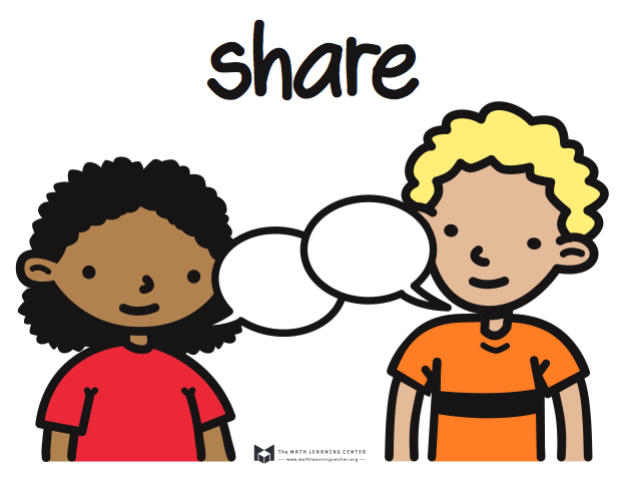 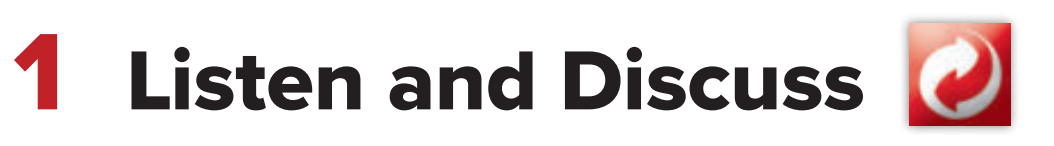 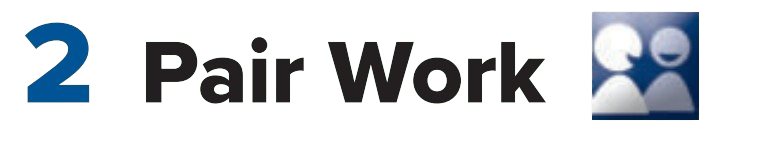 A. Ask and answer about the people in the pictures.
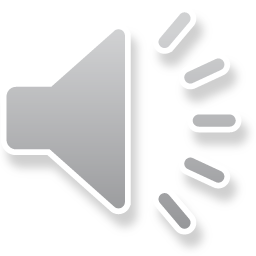 What does Majid do? 
He’s a student. 
He goes to school.
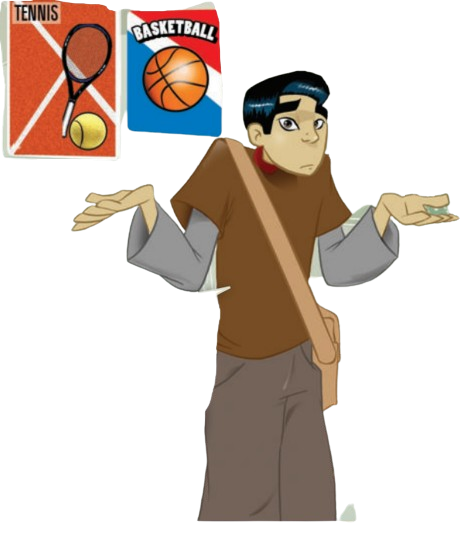 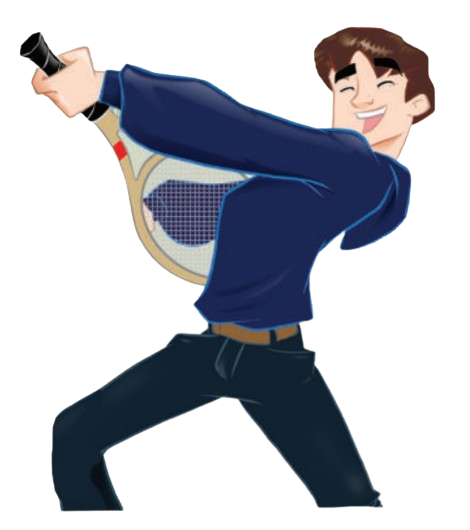 Nice
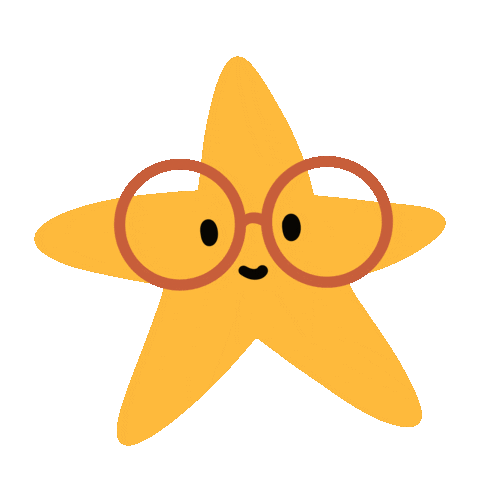 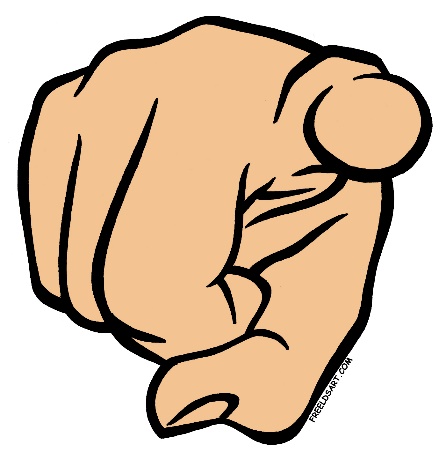 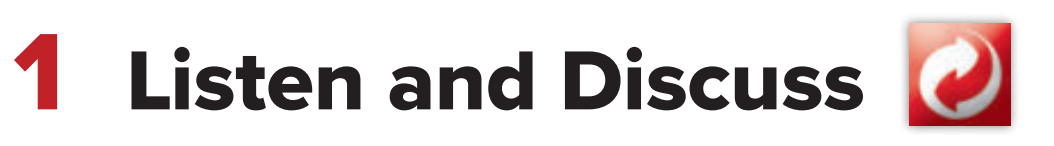 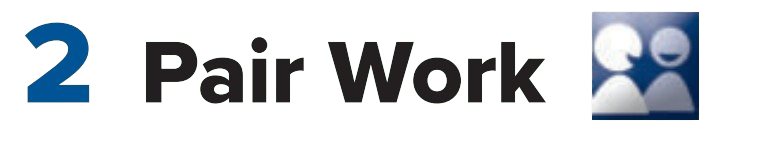 Your Turn
B. Ask and answer with a partner.
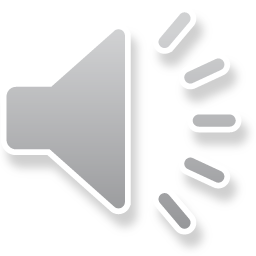 What do you do?
I’m a ______. I ______.
teach students.
Teacher
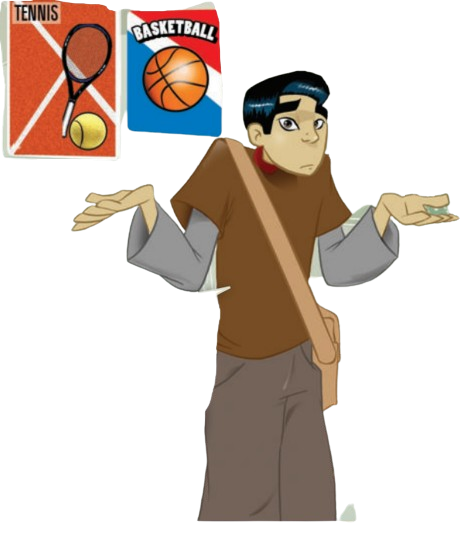 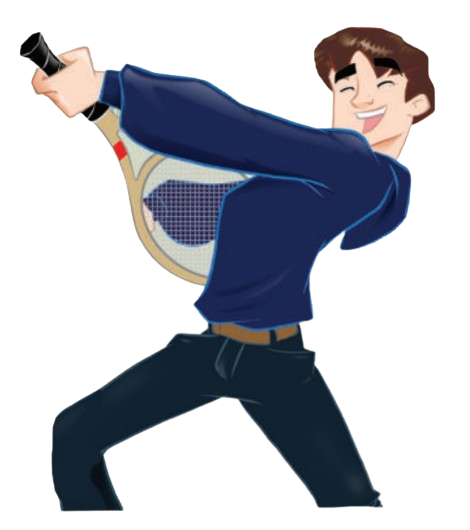 Nice
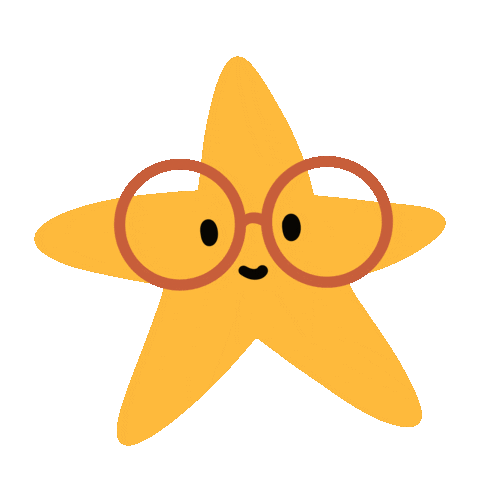 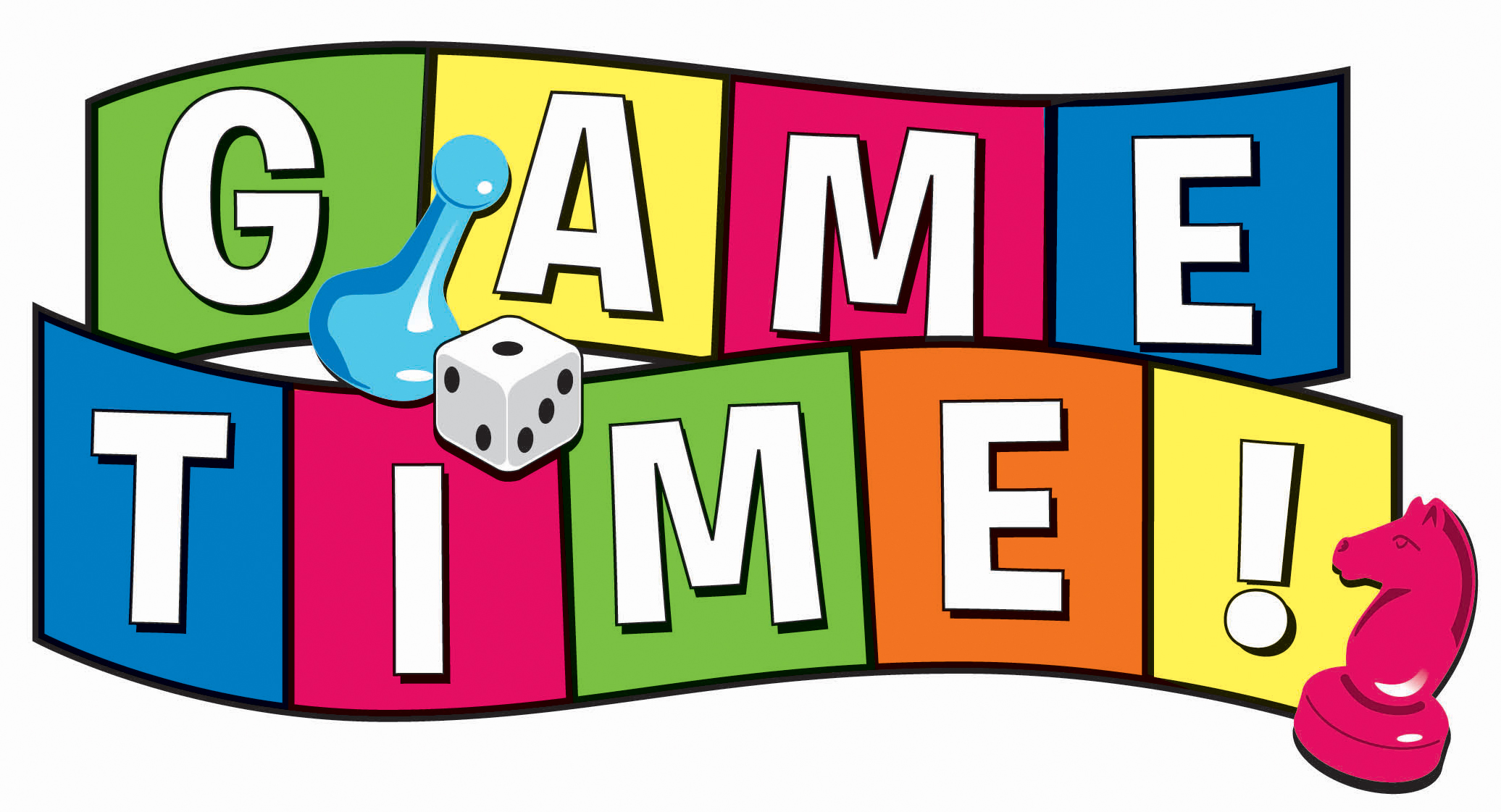 START
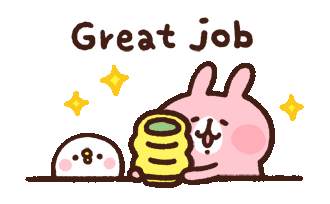 Work Book
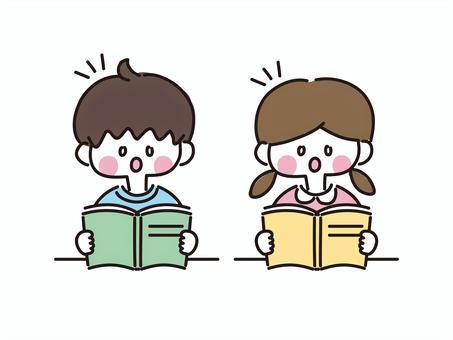 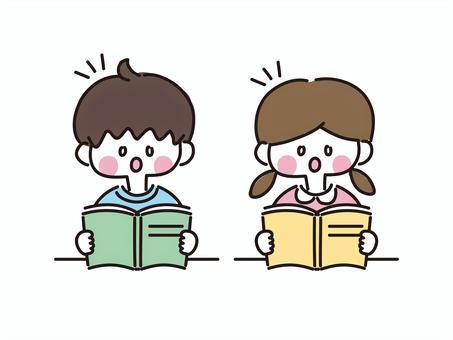 Open page 221
Practice the vocabulary 
for jobs’ names and activities.
[Speaker Notes: الرجاء النقر على زر الأنشطة الكتابية المحددة للانتقال لها لتوضيح الحل.]
Linking this lesson to my Country.
Vision 2030 : the Kingdom of Saudi Arabia
The “Kingdom’s Vision 2030” achieved several achievements in the field of jobs, including providing 101,000 jobs in the entertainment sector, and 422,000 jobs since the beginning of 2019, through nationalization agreements. 

Jobs for the future were also created and innovation was supported by supporting small and medium enterprises, in addition to raising Saudi women’s participation in the workforce from 19,4% in 2017 to33,2% in 2020.
Linking this lesson to my Religion.
The importance of work
عَنْ عَائِشَةَ، قَالَتْ قَالَ رَسُولُ اللَّهِ صلى الله عليه وسلم ‏ "‏ إِنَّ أَطْيَبَ مَا أَكَلَ الرَّجُلُ مِنْ كَسْبِهِ وَإِنَّ وَلَدَ الرَّجُلِ مِنْ كَسْبِهِ ‏"‏ ‏.‏
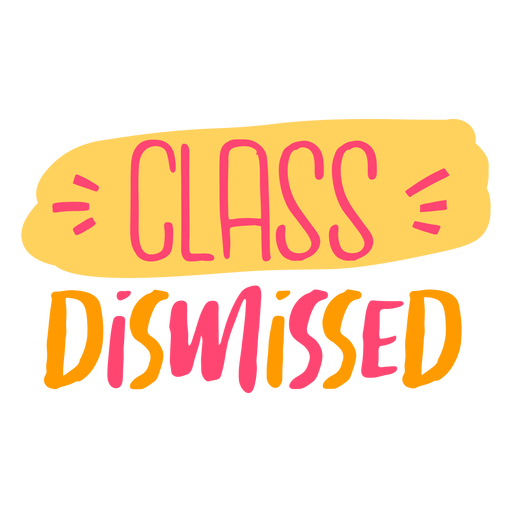 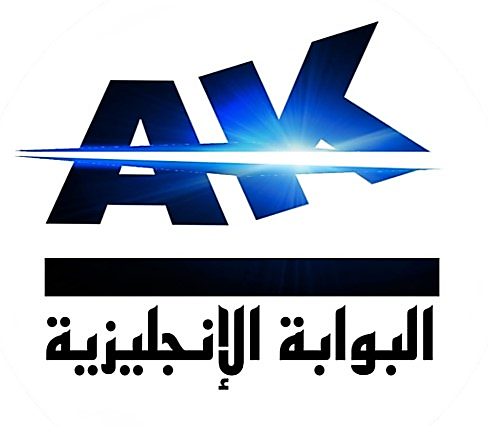 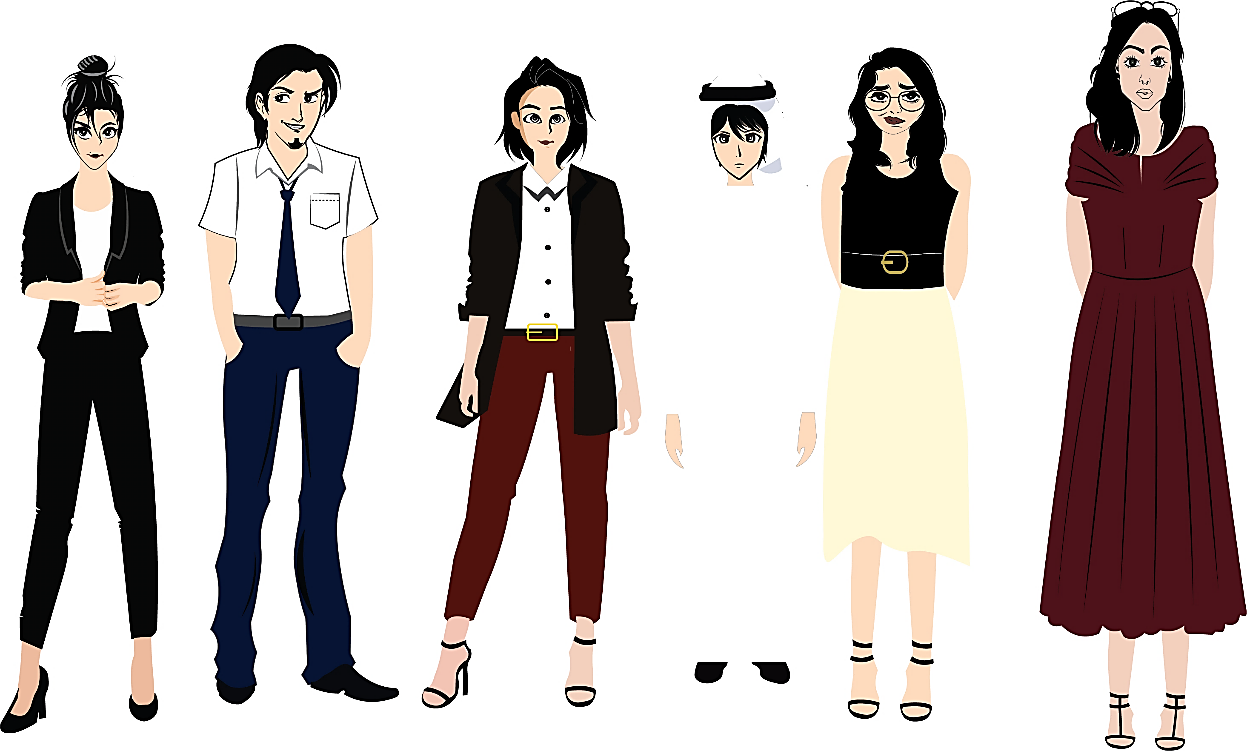 تم تصميم هذا العرض من قبل: فريق عمل البوابة الإنجليزية ، وهو مجاني لكي يستفيد منه معلمي اللغة الإنجليزية.
هذه الشريحة تعتبر كـ"حفظ حقوق" نتمنى عدم حذفها حال مشاركة العرض مع معلمين آخرين.
نسمح بحذف الحقوق في حالة واحدة فقط: اذا أراد معلم الإنجليزي إضافة هذا العرض كـ انتاج معرفي خاص فيه.